Роль медицинской сестры  в профилактике зависимости от психоактивных веществ.
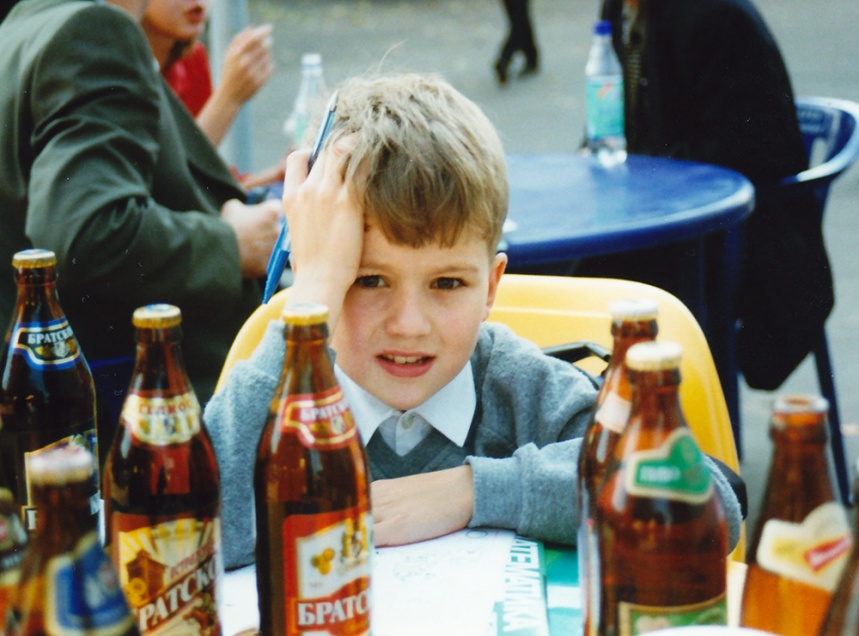 Подготовила:
 старшая медицинская сестра  наркологического отделения №4 
 ГБУЗ СО «Тольяттинский наркологический диспансер»
Шутова И.В
Общественные перемены всегда сопровождаются социальной дезорганизацией, всплеском девиантного поведения, нарушающими правовые нормы и правила.
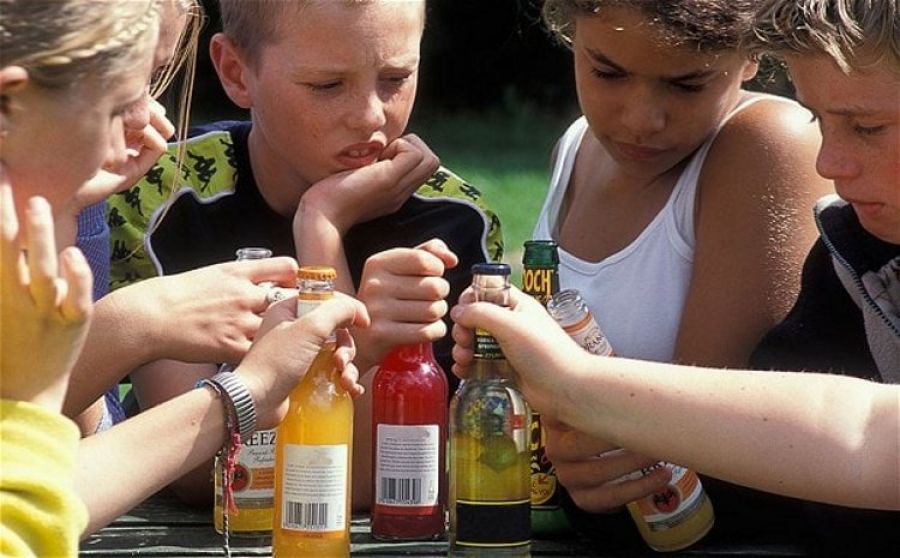 Риск приобщения к наркотикам особенно велик у тех подростков которые:
Имеют негативный жизненный опыт.
Живут в неполных семьях.
Попали в компанию пьющих и курящих сверстников, тех кто уже пробовал или эпизодически употреблял наркотики.
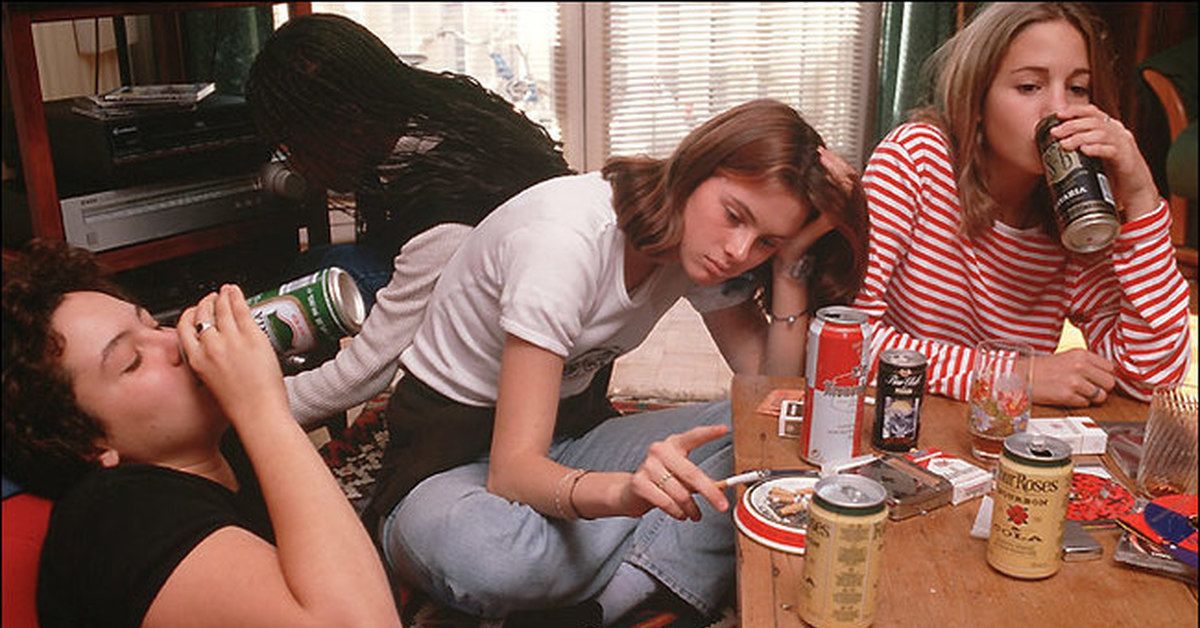 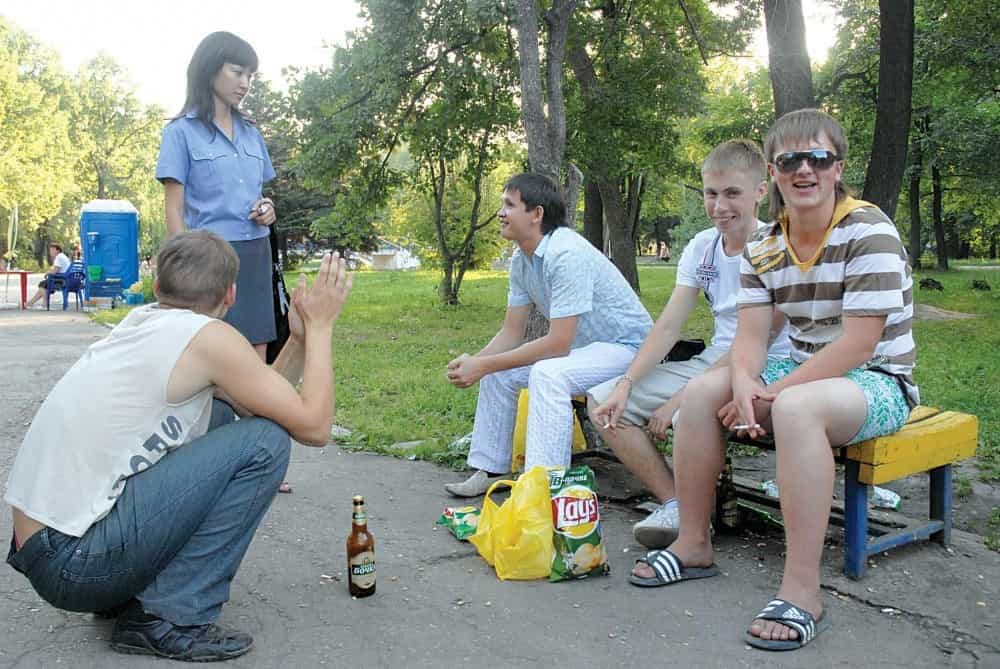 1.Повысить эффективность профилактической работы медработников среди подростков и их родителей.
2.Проводить своевременно  диагностическое исследование учащихся.
3.Привлечь к проблеме активное внимание родителей.
Профилактика наркомании будет эффективнее, если:
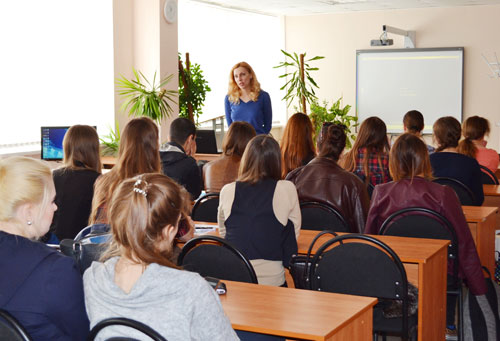 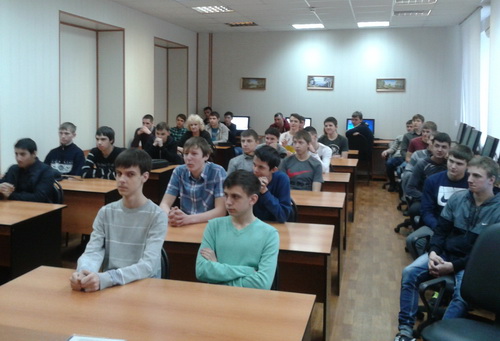 Задачи школы отказа от зависимостей:
1.В доступной форме информировать население о причинах и механизмах развития зависимостей. 2.Ознакомить с факторами риска.
3.Формирование рационального и активного отношения человека к здоровью.
4.Формирование у населения навыков и умений  по снижению неблагоприятного влияния на здоровье.
5.Ориентировать население на успех в укреплении здоровья только через формирование здорового образа жизни.
Профилактика является одним из лучших методов борьбы с наркоманией.
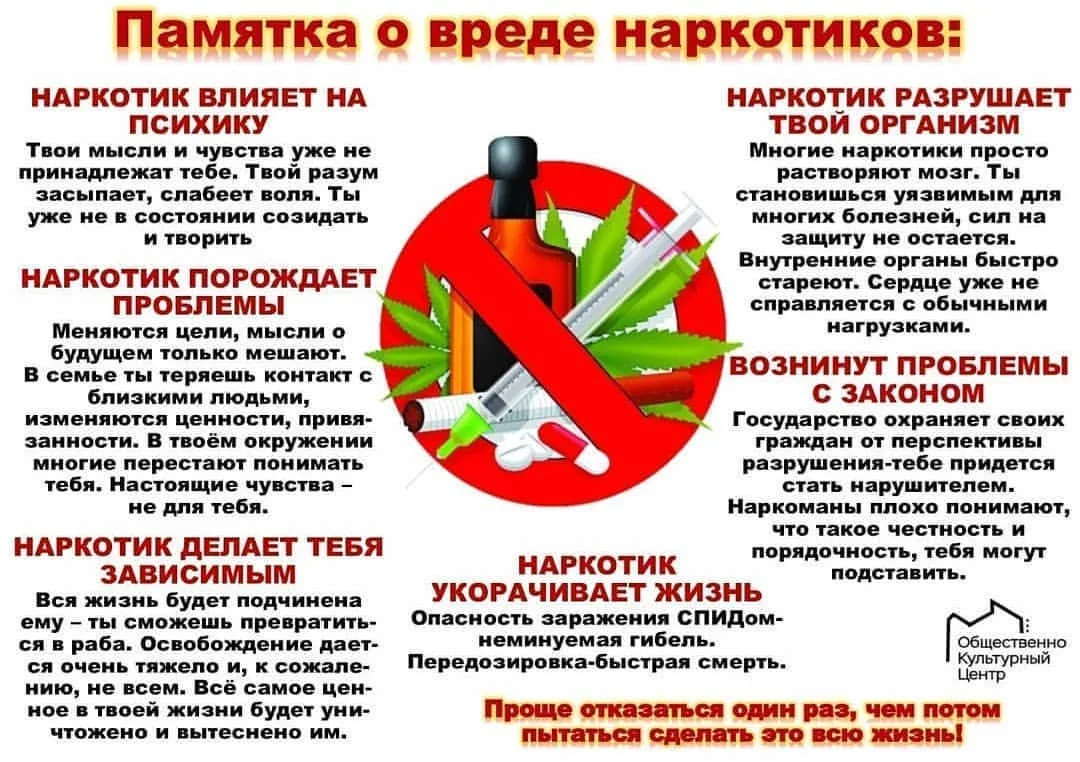 Потребитель психоактивных веществ губит не только свою жизнь, но и различными формами поведения приводит к дисфункциям, которые представляют прямую угрозу для общества.
Главные направления в работе медицинской сестры:
1.Проведение активной воспитательной и просветительской работы среди подростков и молодёжи.
2.Санитарно-гигиеническое воспитание населения.
3.Общественная борьба с распространением и употреблением наркотиков.
4.Административно-законодательные меры.
Цель первичной профилактики
1.Социальное воздействие.
2.Психологическая помощь.
3.Педагогические методы.
Цели вторичной профилактики
1.Раннее выявление лиц, которые уже имели опыт приобщения к наркотикам.
2.Предотвращение рецидивов и возвращения к наркотическим средствам.
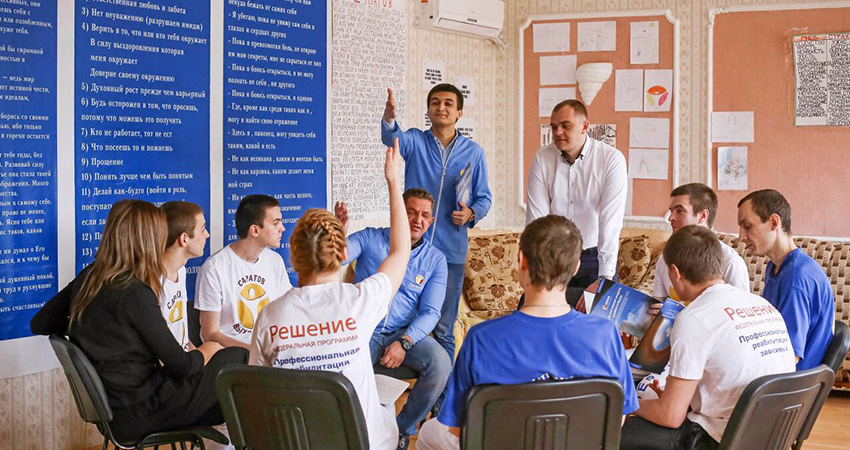 Элементы деятельности медицинской сестры:
1.Решение организационных и терапевтических проблем.
2.Четкая организация и участие   в специализированных психологических тренингах.
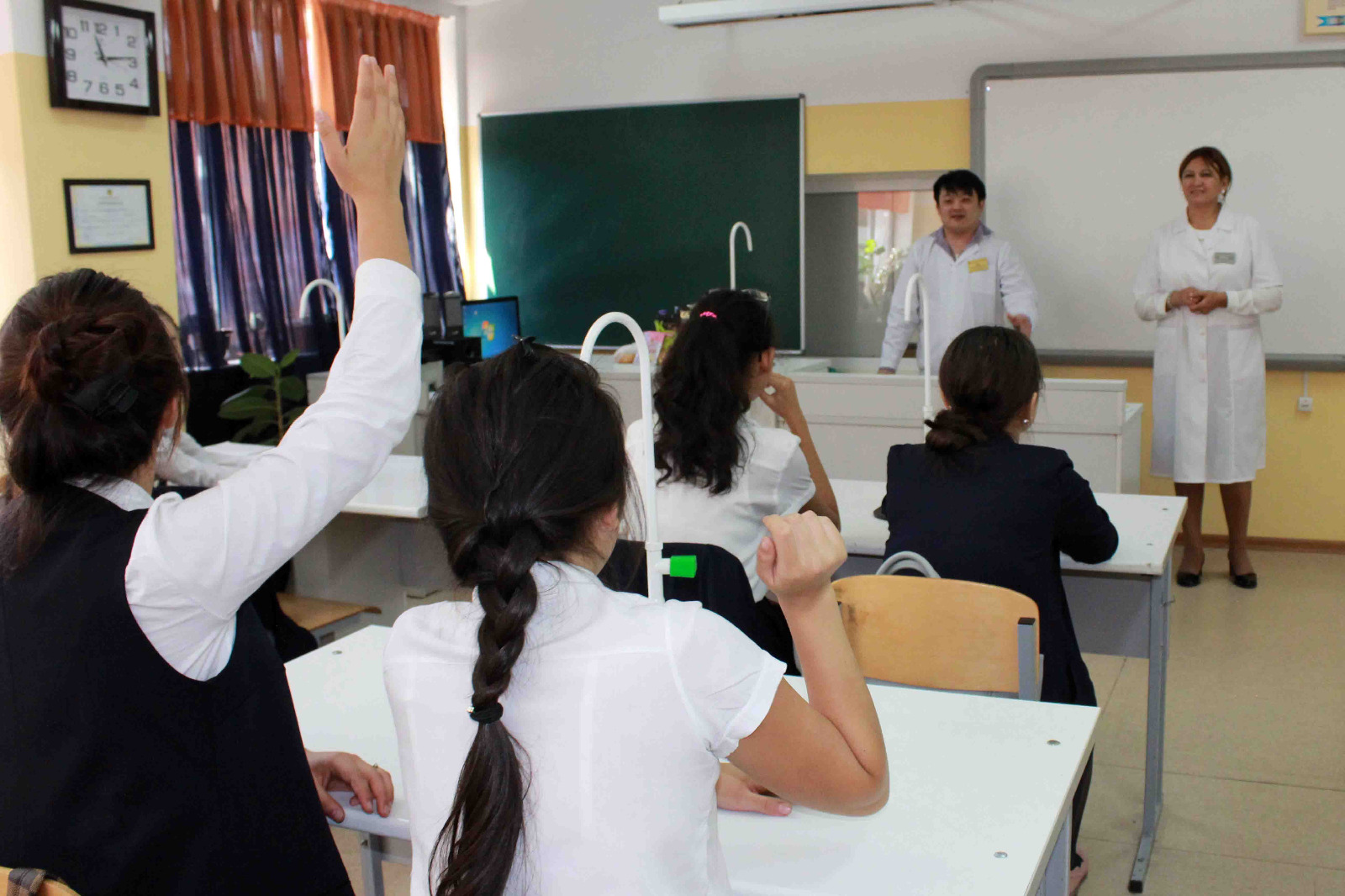 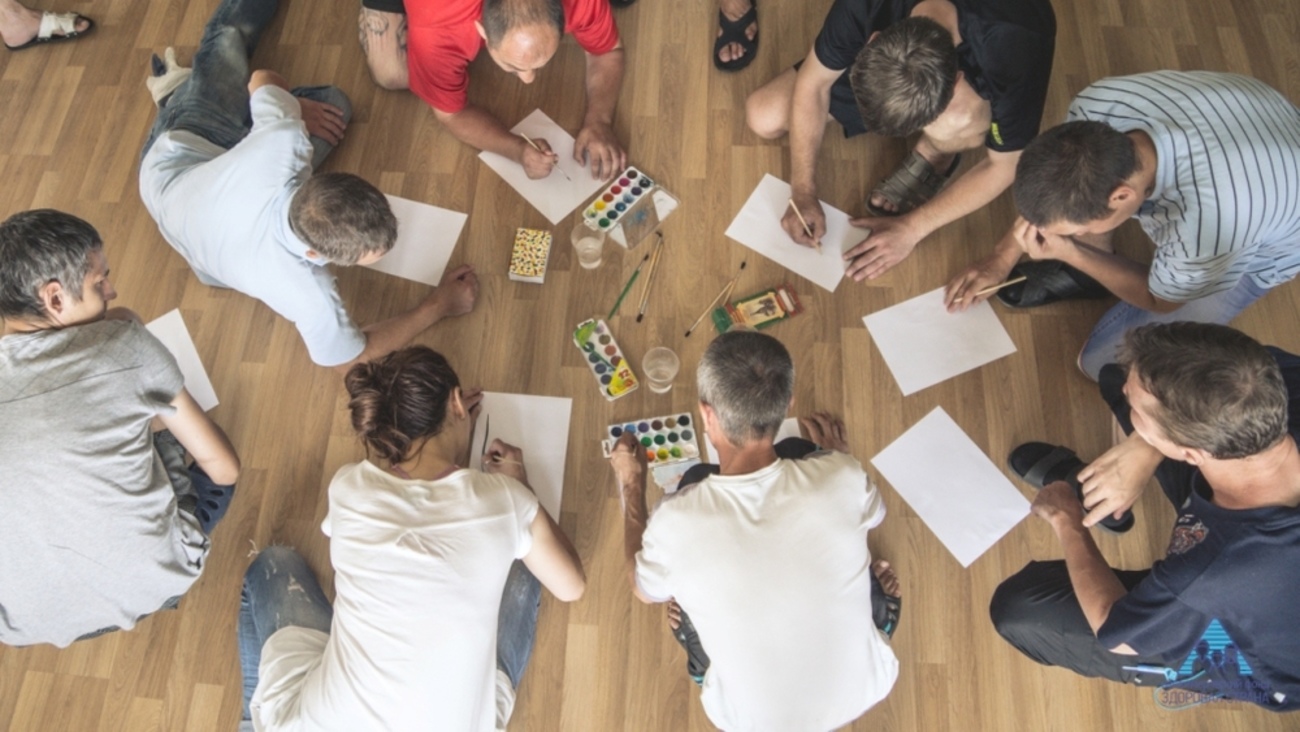 Зависимость от психоактивных веществ затрагивает все сферы человеческой жизнедеятельности, препятствует духовному, эмоциональному, интелектуальному развитию.
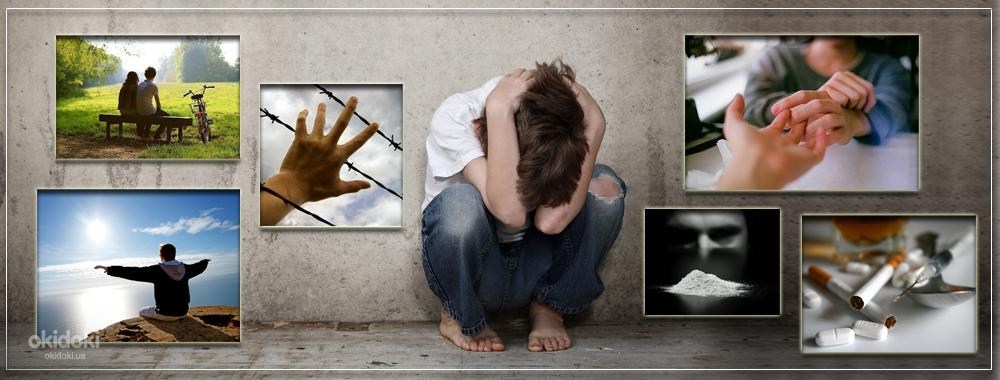 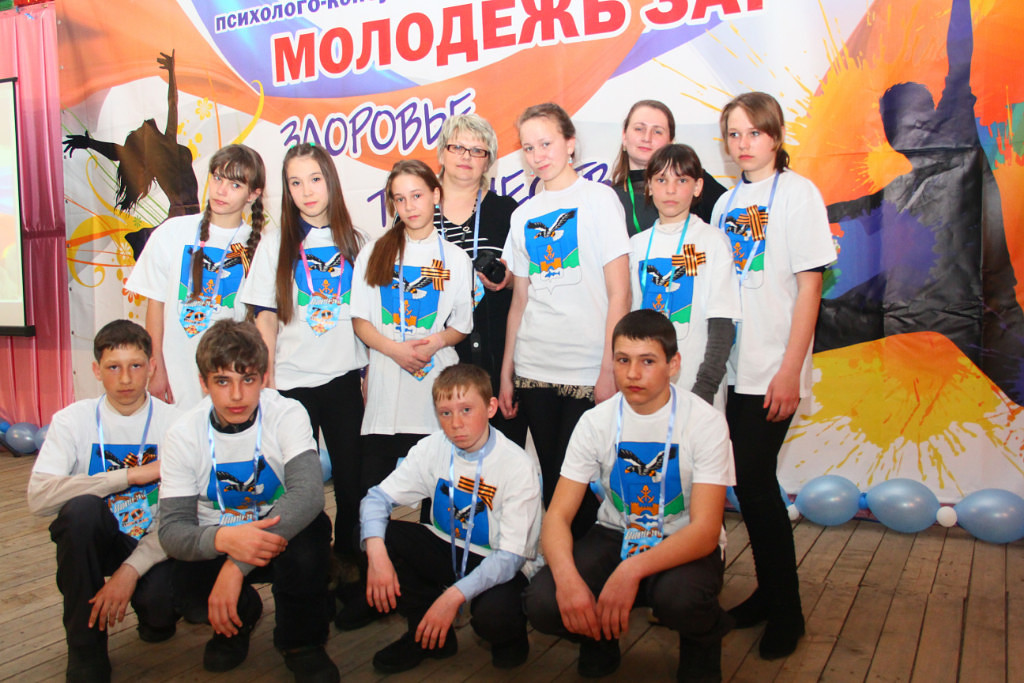 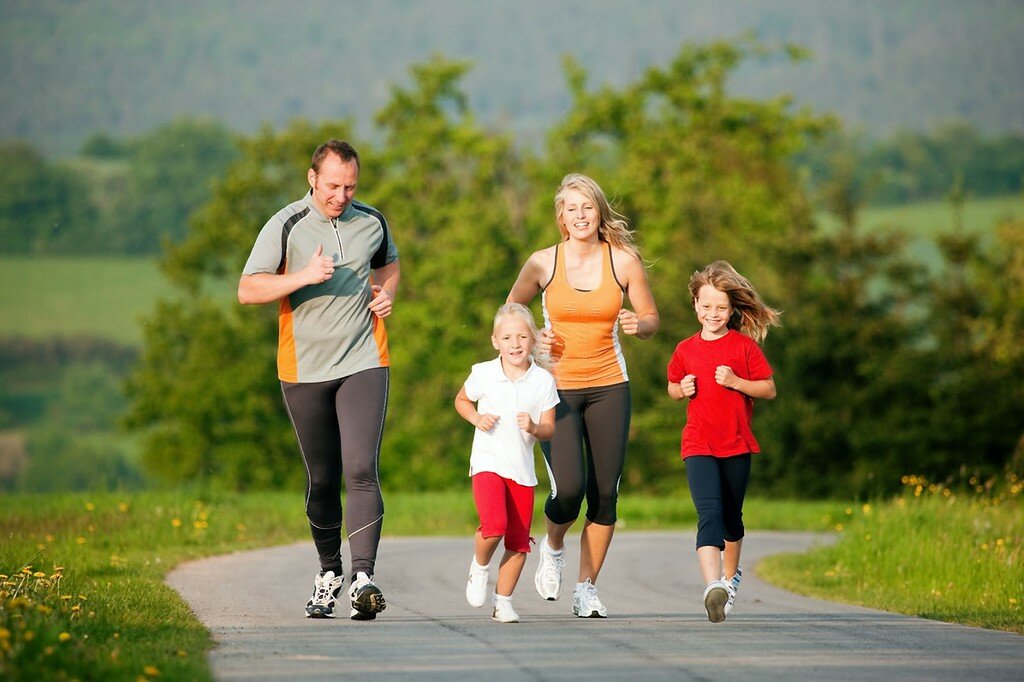 СПАСИБО ЗА ВНИМАНИЕ
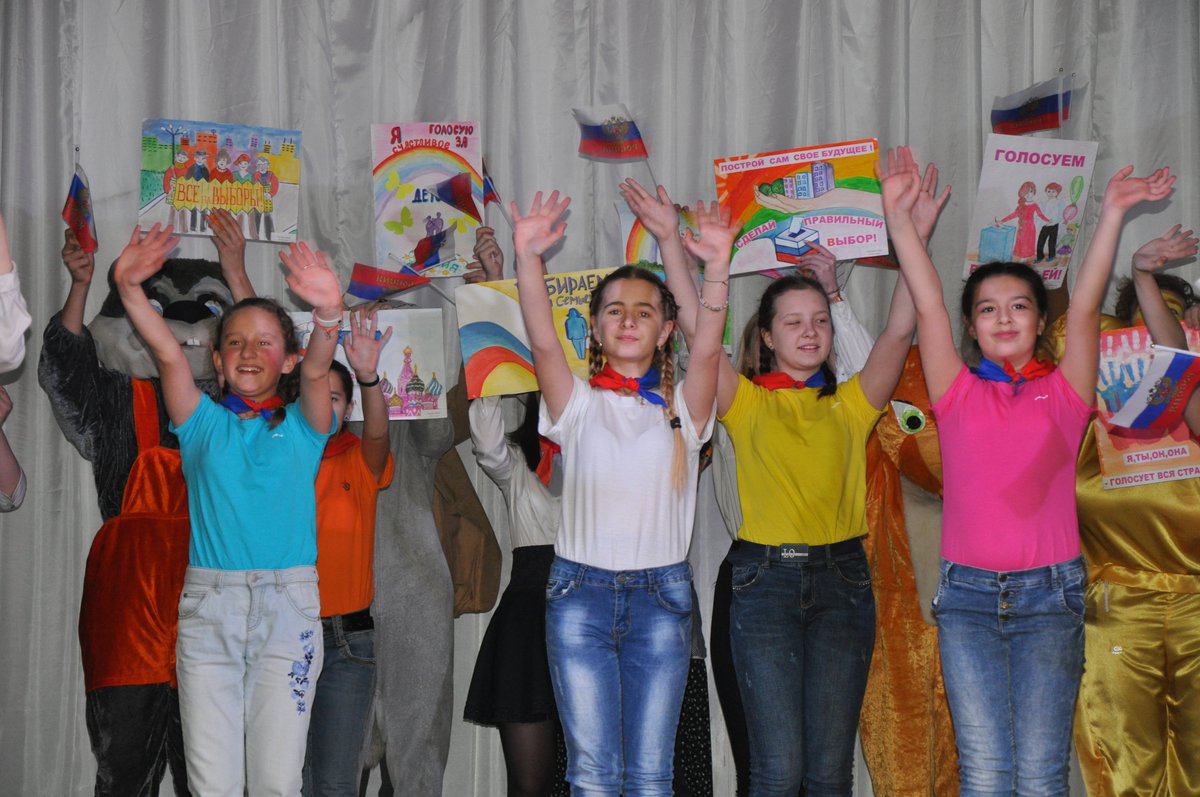